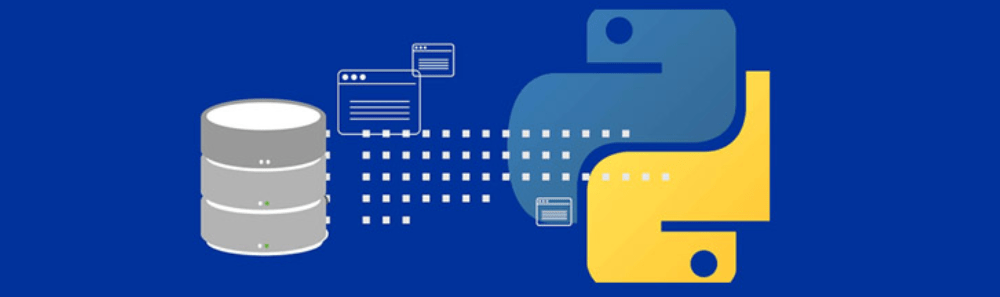 FUNGSI AGREGAT
Pertemuan VI
SUM (ekspresi)
Berfungsi untuk mencari total nilai keseluruhan yang terdapat pada suatu field yang bersifat numerik
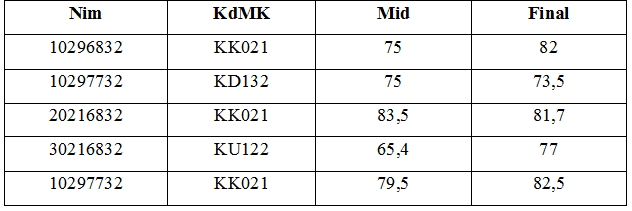 Contoh :
Mysql>SELECT SUM(Mid)Total_Mid FROM nilai;
Hasilnya:



Mysql>SELECT SUM(DISTINCT Mid)Total_Mid FROM nilai;
Hasilnya :
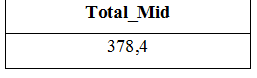 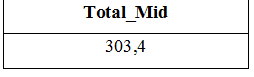 COUNT (x)
Memiliki fungsi untuk mencari berapa jumlah total baris yang terdapat pada suatu tabel.
Contoh:
	Mysql>SELECT COUNT(*)Jumlah_Record FROM nilai;
	Hasilnya :
AVG (ekspresi)
Berfungsi untuk mencari nilai rata-rata pada suatu field bersifat numerik
Contoh:
Tabel Nilai
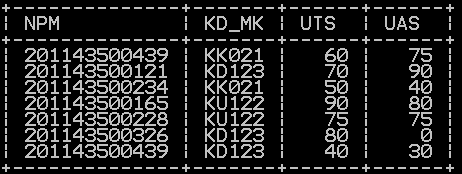 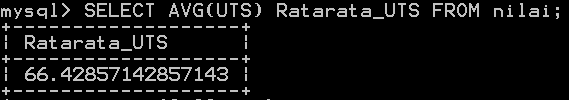 MAX (ekspresi)
Berfungsi untuk mencari nilai tertinggi dari suatu field yang bersifat numerik
Contoh:
Tabel Nilai
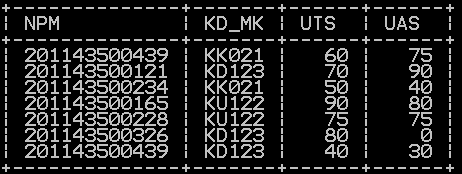 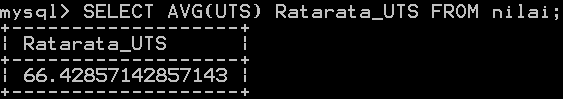 MIN (ekspresi)
Berfungsi untuk mencari nilai terendah dari suatu field yang bersifat numerik
Contoh:
Tabel Nilai
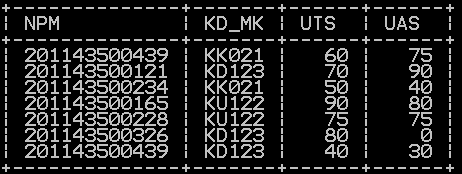 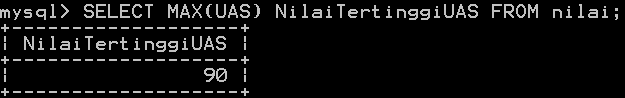 Latihan
Tabel Nilai
Latihan
Menghitung Nilai rata-rata UTS
Menghitung Jumlah Total Nilai UAS
Nilai terendah dari Nilai UAS
Tampilkan rata-rata dan jumlah nilai UAS mata kuliah “KD132”
Tampilkan KD_MK dan jumlah KD_MK dari Masing-masing KD_MK
Tampilkan KD_MK dari jumlah KD_MK dari masing-masing KD_MK yang mempunyai jumlah lebih dari 2
Tampilkan KD_MK dan jumlah total nilai UTS dari masing-masing KD_MK
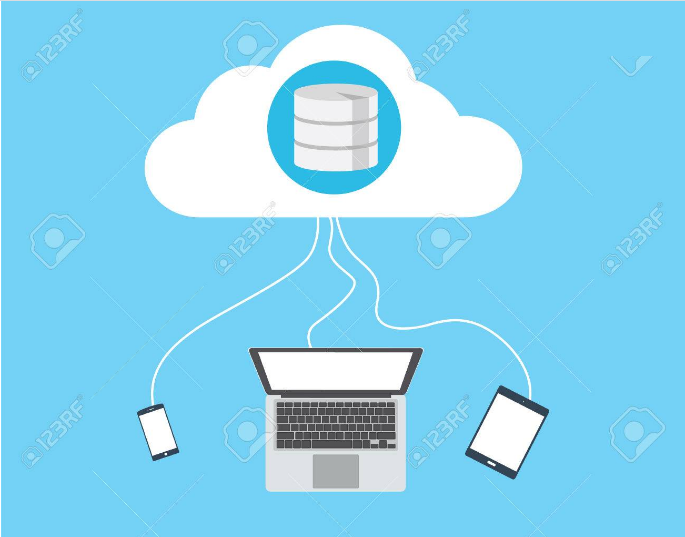 Terima Kasih